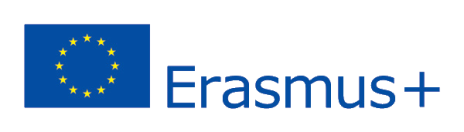 2018-3-HR01-KA205-060151
MED
ApiTherapy
MED
Med:
potenciálnym zdrojom je viac ako 2 000 kvetov
extrémne variabilné vlastnosti
terapeut musí byť schopný určiť celkovú kvalitu medu a / alebo jeho terapeutické vlastnosti
Prírodný med:
nefiltrované, tepelne ošetrené alebo spracované
účinný liečivý prostriedok, či na vnútorné alebo vonkajšie použitie
vďaka svojmu chemickému zloženiu je ľahšie stráviteľný ako cukor
V procese trávenia nestimuluje sekréciu inzulínu rovnakým spôsobom ako cukor
Druhy medu
Lipový med - má najpríjemnejšiu a najsilnejšiu príchuť zo všetkých medov. Má upokojujúce a antiseptické vlastnosti, ktoré sa odporúčajú na liečbu: porúch nervového systému, nespavosti, horúčky, bolesti žalúdka, prevencie migrény, zápalu pľúc, astmy, tuberkulózy.
Slnečnicový med - má tonizujúce vlastnosti, je afrodiziakum a stimuluje imunitu
Manový med - tento druh medu má najsilnejšie laxatívne vlastnosti ako akýkoľvek iný druh medu; má tiež protizápalové účinky na tráviaci trakt a pomáha pri odstraňovaní toxínov
[Speaker Notes: Svätojánsky med - je priehľadný ihneď po zbere, jeho farba však bude závisieť od voštín, v ktorých bol vyrobený. Môže teda mať odtiene bledožltej alebo svetložltej farby. Svätojánsky med má príjemnú chuť, je to viskózna tekutina a po čerstvom stave nedáva žiadne známky kryštalizácie. Má upokojujúci účinok na kašeľ, kobylkový med je antiseptický, je užitočný pri liečbe únavy a tiež pri liečbe neuróz.
Koriandrový med - má červenkastú farbu, výraznú chuť a vôňu. Má priaznivé účinky na liečbu vredov a prekyslených zápalov žalúdka. Koriandrový med tiež chráni pečeň a pomáha pri liečbe zápchy, nadúvania a zažívacích ťažkostí.
Ihličnatý med - má výnimočné vlastnosti na pľúca a dýchaciu sústavu, pričom ťaží z protiinfekčných a antitusických vlastností.
Mätový med - používa sa ako antitusikum, analgetikum, spazmolytikum. Uľahčuje trávenie a bojuje proti nadúvaniu.
Kvetový honey - pretože obsahuje nektár z desiatok alebo stoviek bylín, požičiava si ich terapeutické vlastnosti, a je tak jedným z najkomplexnejších medov zohľadňujúcich jeho terapeutické účinky. Hlavné vlastnosti tohto typu medu sú: dezinfekčný, antiseptický, sedatívny, diuretický, laxatívny.]
Druhy medu
Svätojánsky med - je priehľadný ihneď po zbere, jeho farba však bude závisieť od voštín, v ktorých bol vyrobený. Môže teda mať odtiene bledožltej alebo svetložltej farby. Svätojánsky med má príjemnú chuť, je to viskózna tekutina a po čerstvom stave nedáva žiadne známky kryštalizácie. Má upokojujúci účinok na kašeľ, kobylkový med je antiseptický, je užitočný pri liečbe únavy a tiež pri liečbe neuróz.
Koriandrový med - má červenkastú farbu, výraznú chuť a vôňu. Má priaznivé účinky na liečbu vredov a prekyslených zápalov žalúdka. Koriandrový med tiež chráni pečeň a pomáha pri liečbe zápchy, nadúvania a zažívacích ťažkostí.
Druhy medu
Ihličnatý med - má výnimočné vlastnosti na pľúca a dýchaciu sústavu, pričom ťaží z protiinfekčných a antitusických vlastností.
Mätový med - používa sa ako antitusikum, analgetikum, spazmolytikum. Uľahčuje trávenie a bojuje proti nadúvaniu.
Kvetový honey - pretože obsahuje nektár z desiatok alebo stoviek bylín, požičiava si ich terapeutické vlastnosti, a je tak jedným z najkomplexnejších medov zohľadňujúcich jeho terapeutické účinky. Hlavné vlastnosti tohto typu medu sú: dezinfekčný, antiseptický, sedatívny, diuretický, laxatívny.
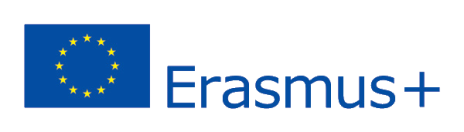 2018-3-HR01-KA205-060151
Terapeutické vlastnosti medu
ApiTherapy
Terapeutické vlastnosti medu
Med je antibakteriálny:
med obsahuje malé množstvo vody, tukov a bielkovín, má relatívne nízke pH, vysokú osmozitu, čo pre baktérie znamená „drsné podmienky života“
bioflavonoidy nachádzajúce sa v mede majú priamy antibakteriálny účinok
mnohé z enzýmov nachádzajúcich sa v mede sú  antibakteriálne
Med je antibiotikum:
spektrum antimikrobiálnych vlastností medu je pomerne široké
Terapeutické vlastnosti medu
Med je antioxidant v potravinách:
Med má antioxidačné schopnosti; nízka oxidácia v potravinách znamená lepšiu výživu; lepšia výživa znamená lepšie zdravie.
Med je včelí produkt proti zubnému kazu:
Med je vo všeobecnosti antibakteriálna látka;
Med vyživuje ďasná a pomáha tak lepšie zásobovať zuby živinami.
Terapeutické vlastnosti medu
Med je protizápalový:
Med je dobrý antioxidant
Obsahuje bioflavonoidy s protizápalovými vlastnosťami
Podľa tradičnej čínskej medicíny môže med absorbovať viac „ohňa“ zo zapálenej oblasti
Med je biostimulačný:
Med je „živá potravina“ s množstvom bioenergie
Poskytuje najlepšiu energiu pre živé bunky
Terapeutické vlastnosti medu
Med má čistiace účinky:
Pomáha detoxikačným mechanizmom tela; med obsahuje viac fruktózy (najmä med vyrobený z akácie), ktorý priamo pomáha energetickým mechanizmom pečene; zdravá pečeň znamená lepšiu biochemickú detoxikáciu
Med je energický:
Sacharidy z medu sa ľahko a najčastejšie (pri dostatku kyslíka) spaľujú na vodu a CO2, takže nezostávajú zvyšky na zníženie kvality energie
Fruktóza obsiahnutá v mede zvyšuje energetickú hladinu ľudského tela
Terapeutické vlastnosti medu
Med je preháňadlo:
Med je hydroskopický (priťahuje vodu)
Reguluje črevnú flóru
Pomáha lepšie fungovať pankreasu a pečeni; pomáha týmto orgánom produkovať viac tráviacich kyselín
Med je výživný:
Sacharidy obsiahnuté v mede pomáhajú pri vytváraní spojivového tkaniva
Med predstavuje najlepšiu energiu pre všetky svaly vrátane srdca, ktoré je predovšetkým „svalovou pumpou“
Indikátory pre použitie medu
Choroby postihujúce celé telo: anorexia, rekonvalescencia (med dodáva energiu po operáciách alebo konzumných chorobách), horúčka (med dodáva energiu leukocytom, ktoré ľahko eliminujú príčiny horúčky: baktérie, vírusy, mŕtve bunky atď.);
Choroby úst a pier: ulcerácie (med je prírodný antibakteriálny a regeneračný prostriedok), kaz (med kŕmi ďasná, ktoré zase kŕmia zuby), zápal ďasien;
Otorinolaryngológia: faryngitída a bolesť v krku (med je protizápalový, antibakteriálny a regeneračný);
Ochorenia dýchacích ciest: astma (med je zdrojom energie pre bronchiálne svalstvo), kašeľ (med je antibakteriálny a zmäkčujúci prostriedok), prechladnutie (med pomáha imunitnému systému);
Indikátory pre použitie medu
Kardiovaskulárne choroby: srdcové choroby (med je najlepším zdrojom energie pre srdcové bunky, pomáha krvnému obehu a pri príliš vysokom tlaku znižuje krvný tlak, zlepšuje tiež štruktúru krvných ciev)
Poruchy nervového systému: asténia (med dodáva energiu všetkým bunkám tela), nespavosť (najmä med z lipových kvetov je veľmi dobrým sedatívom, ak sa užíva pred spaním), neurasténia (med je vynikajúcim zdrojom energie pre nervový systém, najmenej 30 % z toho je glukóza, ktorá je potravou pre mozog)
Ochorenia pečene: cirhóza pečene (med, najmä ak je vyrobený z kvetov akácie, obsahuje veľké množstvo fruktózy, ktorá sa používa na zvýšenie hladiny glykogénu v pečeni)
Poruchy krvi: anémia (med zlepšuje chuť do jedla, pomáha vstrebávaniu železa, dodáva energiu kostnej dreni, pečeni a slezine)